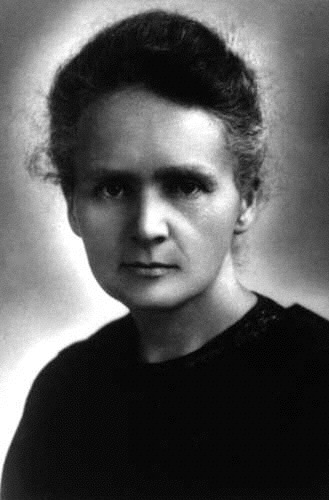 « Dans la vie, rien n'est à craindre, 
tout est à comprendre. »
Marie Curie
Marie Curie – Webquest niveau b2
Marie Dekempeneer
marie.dekempeneer@hotmail.com
Table des matières
Introduction
Tâche 
Évaluation 
Processus
	4.1. ÉTAPE 1: INTRODUCTION
	4.2. ÉTAPE 2: LA VIE DE MARIE CURIE
	4.3. ÉTAPE 3: L’IMPORTANCE DE MARIE CURIE
	4.4. ÉTAPE 4: MARIE CURIE ET LE FÉMINISME
	4.5. ÉTAPE 5: POÈME
Ressources
Conclusion
1. introduction
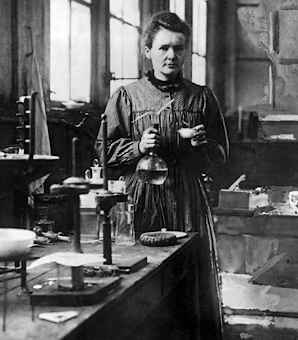 « Marie Curie » …
… ce nom vous dit certainement quelque chose. Mais qui était-elle exactement? Que faisait-elle? Pourquoi est-elle si connue aujourd’hui?
Partons à la découverte d’une femme extraordinaire!
2. Tâche (1)
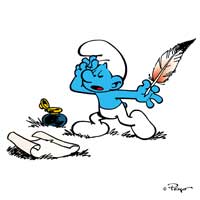 Concours international de poésie en langue française
	Chaque année, l’association «Poésie en liberté» organise un concours de poésie via Internet pour les lycéens et les étudiants de 15 à 25 ans de tous les pays.

Vous allez  y participer avec un poème qui fait l’éloge des mérites de Marie Curie! 
	Espérons que vous serez parmi les gagnants, qui reçoivent de beaux prix lors d’une cérémonie à Paris!
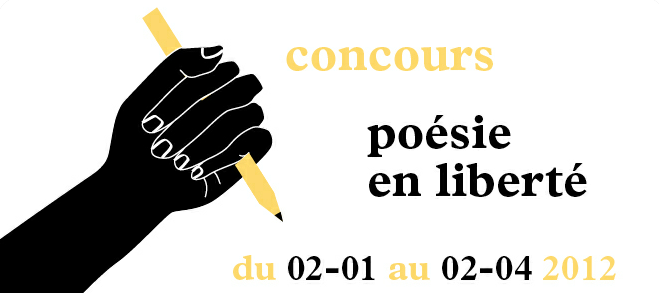 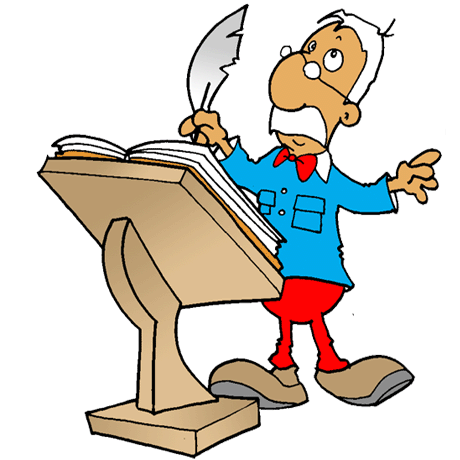 2. Tâche (2)
En vue de rédiger un poème sur Marie Curie, vous devez d’abord vous renseigner sur le sujet. À cet effet, parcourez les diapositives suivantes et remplissez les questions sur la feuille de réponse. À la fin de vos recherches, vous résumez vos connaissances dans un poème.

Chaque diapositive indique clairement les questions à remplir (Q1, Q2, etc.), accompagnées du symbole 

Sur la feuille de réponse, chaque question indique le nombre de points à gagner.

Essayez de faire le plus possible pendant le cours. Si nécessaire, vous terminez la tâche à la maison. Vous remettez la feuille de réponse dans une semaine au plus tard!
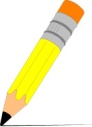 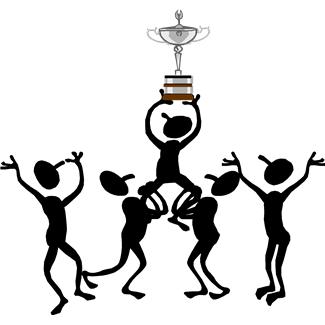 3. évaluation
Sur la feuille de réponse, chaque question indique le nombre de points à gagner.
Les erreurs linguistiques (grammaire, orthographe, …) seront également prises en compte.
La richesse de vos phrases, votre originalité, … seront aussi évaluées.
Vous remettez la tâche à temps (dans une semaine), sinon vous perdez des points.
4. processus
Votre recherche consiste en 5 étapes:
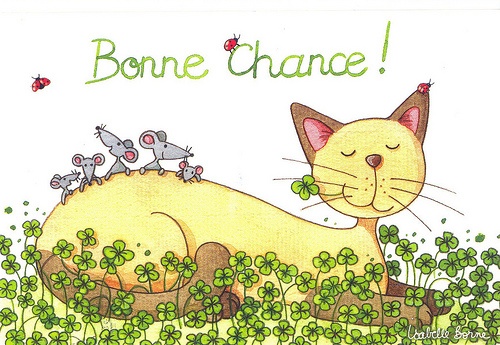 Amusez-vous & bonne chance !!!
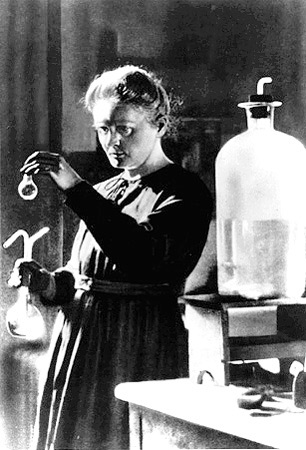 4.1. Étape 1: introduction (1)
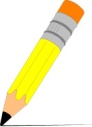 Q1
	Regardez les images à droite. Si vous entendez le nom de « Marie Curie », à quoi pensez-vous? Procédons à un remue-méninges! Notez au moins cinq idées. 

	Quelques questions qui peuvent vous aider:
Quelle est sa nationalité? 
À quelle époque vivait-elle? 
Est-ce qu’elle était mariée?
Pourquoi est-elle si connue? 
Quelle est son importance aujourd’hui? 
Qu’est-ce qu’elle a fait dans la vie?
Dans quel domaine était-elle active?
…
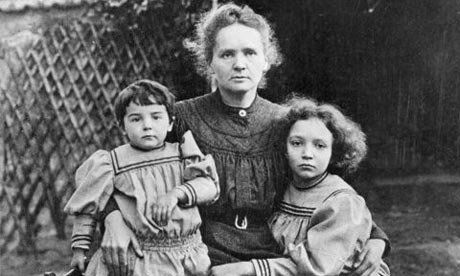 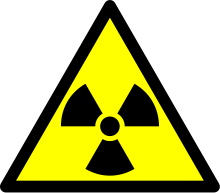 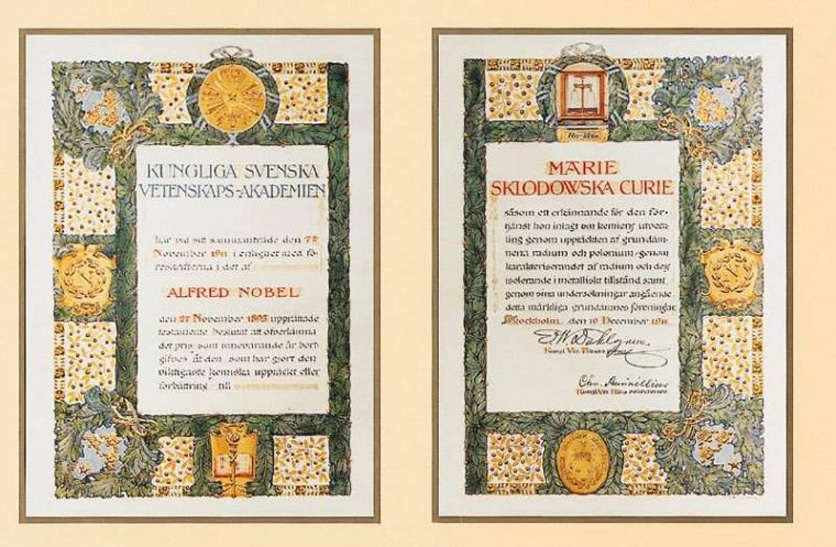 4.1. Étape 1: Introduction (2)
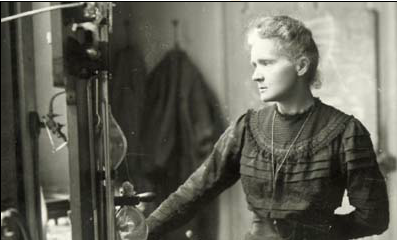 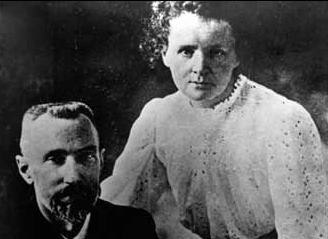 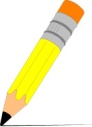 Q2
	En cliquant ci-dessous sur « Quiz », vous aurez accès à un quiz sur Marie Curie. 
Faites le quiz. 
Notez ce que le quiz vous apprend sur Marie Curie.
Notez votre score.   
	Quiz
4.2. Étape 2: la vie de Marie Curie
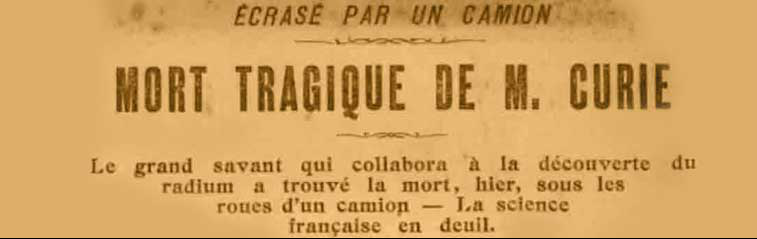 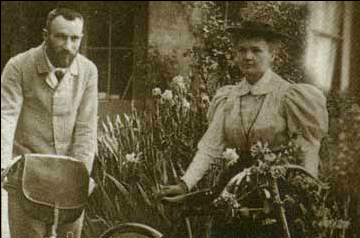 Q3
	En cliquant sur « La vie de Marie Curie », vous aurez accès à la chronologie de la vie de Marie Curie. Parcourez les différents moments-clés de sa vie et remplissez la fiche informative.
	La vie de Marie Curie
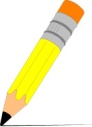 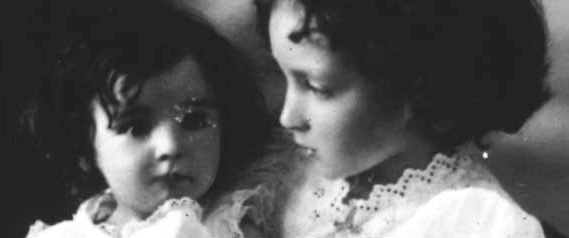 4.3. Étape 3: l’importance de Marie Curie
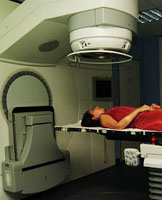 Q4
	Dirigez-vous vers le site de l’Institut Curie. Cliquez sur « La fondation » > « Histoire et musée Curie ». Qu’est-ce que cette page vous apprend sur l’importance des recherches de Marie Curie aujourd’hui?
	Institut Curie
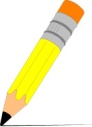 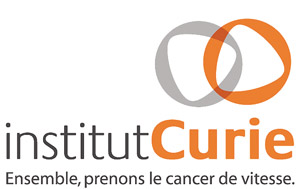 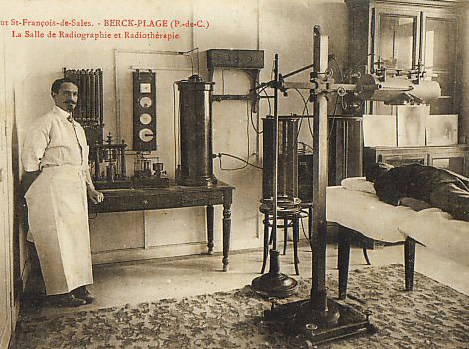 4.4. Étape 4: marie curie et le féminisme (1)
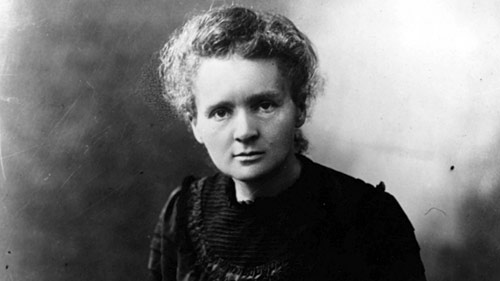 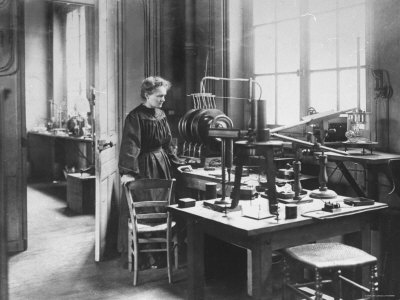 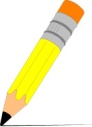 Q5
	Aujourd’hui, Marie Curie est considérée comme une femme forte,  ambitieuse et persévérante, qui constitue un exemple important pour le courant du «féminisme». En cliquant ci-dessous sur «Marie Curie et le féminisme», vous aurez accès à un article sur les mérites de Marie Curie. Lisez le texte et notez 5 arguments qui soutiennent son caractère exceptionnel, loué par les féministes.
	Marie Curie et le féminisme
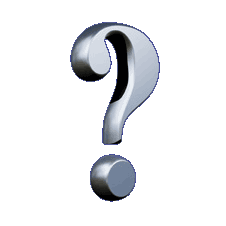 4.4. Étape 4: marie curie et le féminisme (2)
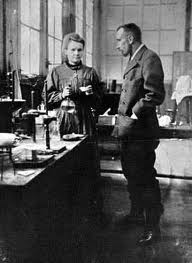 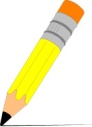 Q6
	En cliquant sur «Panthéon», vous aurez accès à un reportage sur la cérémonie du transfert des cendres de Marie et Pierre Curie au Panthéon, à Paris. Dès ce moment, elle et son mari font partie des «grands personnages ayant marqué l'histoire de France». Regardez le reportage et répondez aux questions.
	Panthéon
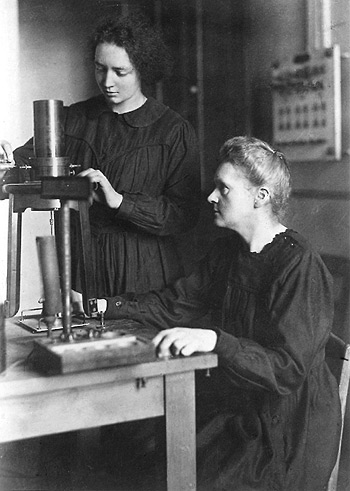 4.5. Étape 5: POÈME
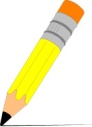 Q7 – Rendons hommage à cette femme remarquable !!! 
	
	Écrivez un poème (un acrostiche) sur Marie Curie. Selon Wikipédia «un acrostiche est un poème fondé sur une figure de style consistant en ce que, lues verticalement de haut en bas, les initiales composent un mot ou une expression en lien avec le poème.» 
	Regardons les exemples suivants:
Et maintenant … c’est à vous !!!
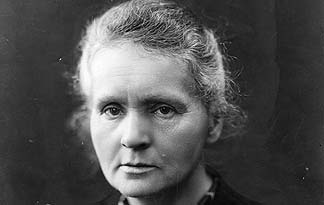 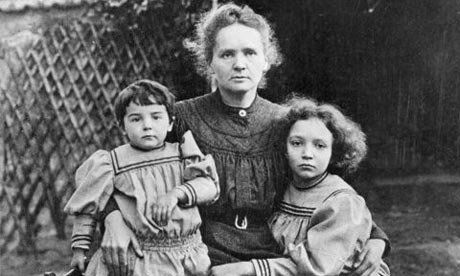 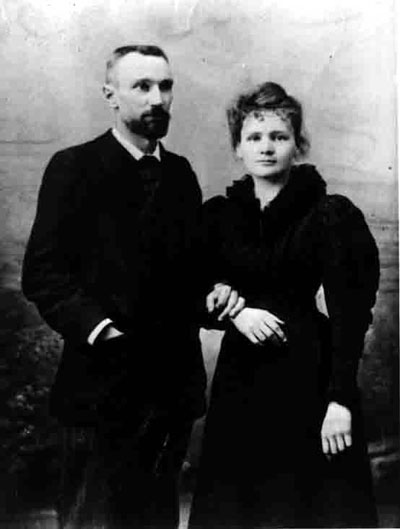 5. ressources
http://mariecurie.science.gouv.fr/accueil/homepage.htm
http://curie.fr/
http://www.larecherche.fr/content/recherche/article?id=23955
http://www.ina.fr/recherche/recherche?search=marie+curie&vue=Video
6. conclusion
À la fin de cette quête sur Internet …
… vous êtes au courant des moments-clés de la vie de Marie Curie.
… vous vous êtes rendu compte de l’importance actuelle des recherches de Marie Curie.
… vous êtes au courant de l’influence de Marie Curie sur la pensée féministe.
… vous avez pu résumer vos connaissances sur Marie Curie dans un poème.